A comparison of methods for imputation of missing covariate data prior to propensity score analysis
Walter Leite
College of Education
University of Florida
Burak Aydin
Recep Tayyip Erdoğan University
Turkey
Sungur Gurel
Siirt University
Turkey
Duygu Cetin-Berber
College of Education
University of Florida
Structure of this presentation
Objective of propensity score analysis
Steps of propensity score analysis
Handling missing data in covariates prior propensity score estimation
Research questions of this study
Design of simulation study
Results: Comparison of imputation methods
Conclusion
Objective of Propensity Score Analysis
Application: Study to estimate the effect of a condition (e.g. treatment, program, intervention) on outcomes. 

There is no random assignment to conditions, therefore selection bias may occur due to variables related to both treatment assignment and the outcome (confounders)

The objective of propensity score analysis is to remove selection bias. 

Propensity Score:

Propensity score analysis methods include weighting, stratification and matching based on the propensity score
Steps of Propensity Score Analysis
Data Preparation: 
Select covariates
Handle missing data

Propensity Score Estimation



Propensity Score Method Implementation
Covariate Balance Evaluation
Treatment Effect Estimation
Sensitivity Analysis
Handling missing data in covariates prior to propensity score estimation
Challenge: Typically a large number of covariates of different scales of measurement and a variety of missing data patterns

Data can be missing completely at random (MCAR), missing at random (MAR) or missing not at random (MNAR)

Only predicted probabilities of treatment assignment are of interest, not estimated coefficients and standard errors of the propensity score model.
Multiple Imputation with Propensity Score (PS) analysis
MI-1: Obtain multiple imputed datasets, estimate PS for each dataset, take the mean of PS for each case to obtain a single vector of PS, proceed with single PS analysis.

MI-2: Obtain imputed datasets, run complete PS analysis for each dataset, combine estimates of treatment effects and standard errors.

Hill (2004)found that MI-1 produced better covariate balance and bias reduction than MI-2, while Mitra and Reitner (2012)found that the MI-1 provided greater bias reduction but larger variance than MI-2.
[Speaker Notes: Hill (2004)found that MI-1 produced better covariate balance and bias reduction than MI-2, while Mitra and Reitner (2012)found that the MI-1 provided greater bias reduction but larger variance than MI-2.]
Single Imputation (SI)
May reduce variability in the data, and therefore artificially reduce standard errors.

However, it is not know to what extent the limitations of single imputation generalize to propensity score estimation.

Single imputation has been recommended as an appropriate method if dummy missing value indicators are included in the propensity score model (Stuart, 2010).

Numerous variations of single imputation are available, with some adding random variability to the imputed values.
Research Questions of this Study
Does SI differ from MI when used prior to PS estimation with logistic regression, in terms of covariate balance and bias reduction?

Does the performance of SI and MI of missing data for PS analysis depend on the sample size, correlations between covariates, percentage of missing data, and missing data mechanism?

Does the performance of SI and MI of missing data for PSA depend on the univariate missing data model and whether dummy-indicators of missing data are included in the PS model?
Design of simulation study
Simulation of covariates and missing data
Simulation of treatment assignment 
Simulation of the outcome
Imputation methods
Propensity score analysis
Treatment effect estimation
Analysis of simulation outcomes
Simulation of covariates and missing data
Five normally-distributed covariates were simulated with:

MCAR: data was deleted randomly. 

MAR-linear: the logit of the probability of each missing value in each covariate was linearly related to the values of the other covariates. 

 MAR-nonlinear: covariates have both linear and quadratic effects on the logits of missing values.
Simulation of treatment assignment and the outcome
Treatment assignment simulation model:
Outcome simulation model:
Imputation Methods
Multiple imputation by chained equations (mice) is a multivariate method that imputes missing data on a variable-by-variable basis (van Buuren, 2012).

Both SI and MI-1 were implemented with two choices of univariate imputation model:

Bayesian linear regression (BLR)

Predictive mean matching (PMM).
Propensity score analysis and estimation of treatment effects
PS estimation with logistic regression using two sets of predictors: 
covariates and dummy indicators of missing values
2) only covariates. 

Estimation of treatment effect: 
Weights equal 1 (no bias adjustment)

Weights to estimate the ATT

Weights to estimate the ATE
Summary of Conditions Manipulated
Between-dataset conditions: 
sample size (i.e., 500, and 2000) 
correlation structure of covariates (from 0 to .2, and from .4 to .6)
treatment effect size (i.e., zero and one), 
percent of missing data (i.e., 5%, 20%,50% ),
missing data mechanisms (i.e., MCAR, MAR-linear and MAR-nonlinear).

Within-dataset conditions:
Missing data methods (SI and MI)
PS model: covariates only, covariates + missing indicator
Treatment effect: ATE and ATT
Analysis of Simulation Outcomes
Proportion improvement in covariate balance



Bias reduction relative to baseline
Proportion improvement in covariate balance by method and percent missing
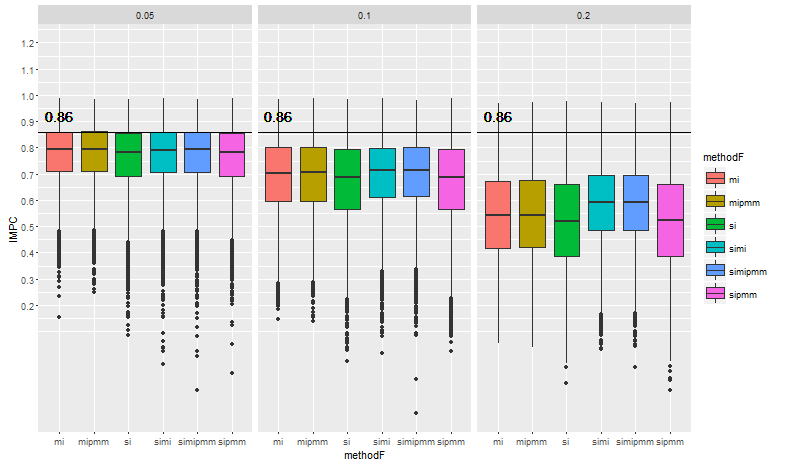 [Speaker Notes: 0.86 is the full data improvement. Weights for the ATE were used.]
Proportion improvement in covariate balance by method and mechanism
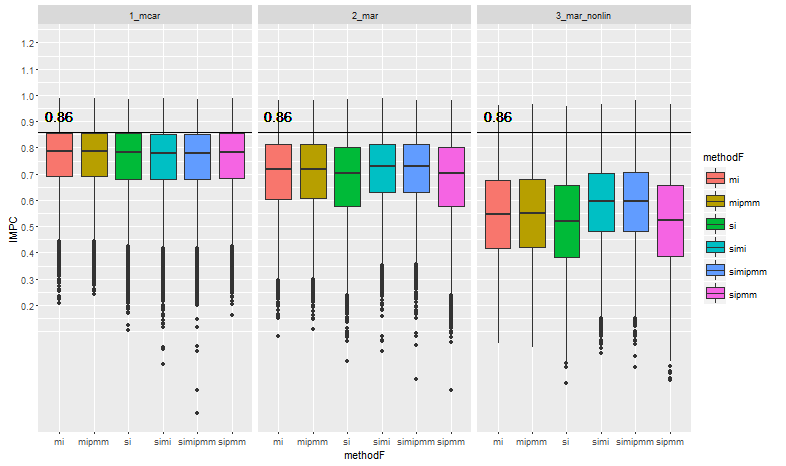 [Speaker Notes: 0.92 is the full data maximum improvement]
Proportion improvement in covariate balance by method and strength of correlation
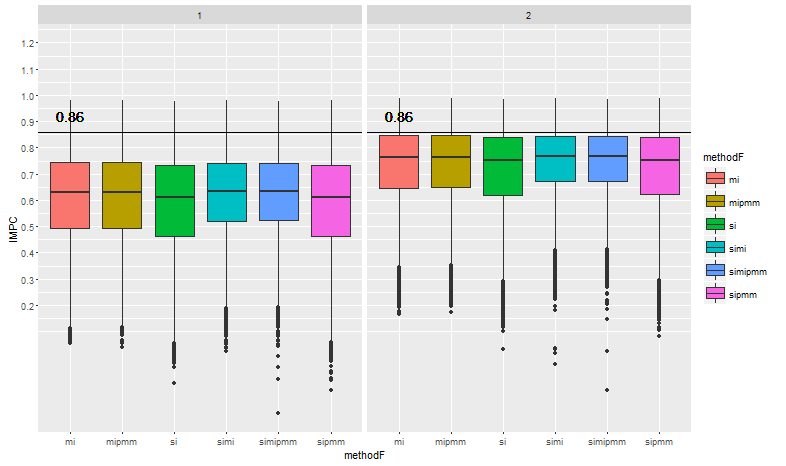 [Speaker Notes: 0.92 is the full data maximum improvement]
Proportion improvement in covariate balance by mechanism and percent missing
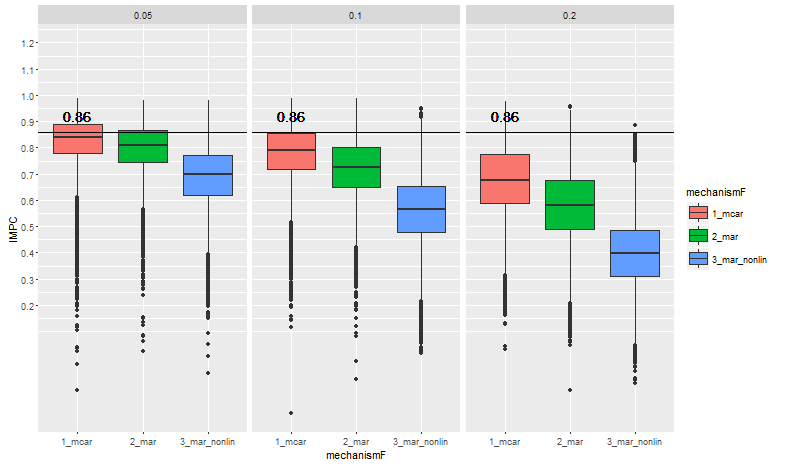 [Speaker Notes: 0.92 is the full data maximum improvement]
Bias reduction relative to baseline by method and mechanism
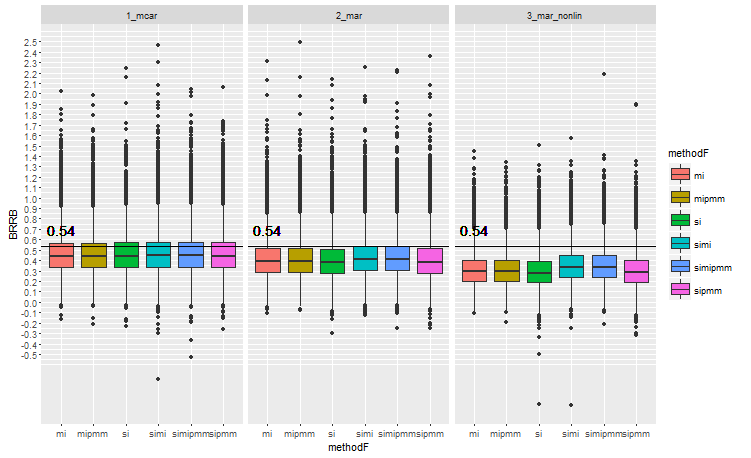 Bias reduction relative to baseline by method and proportion missing
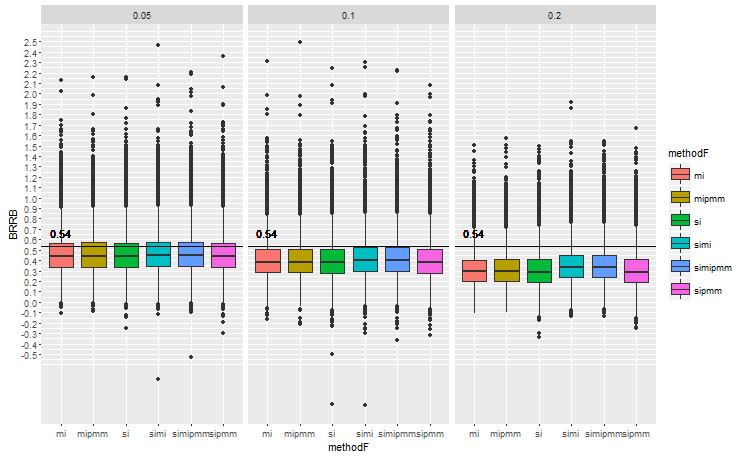 Conclusions
Imputation methods performed similarly regardless of whether single or multiple imputation was used. 

This result supports the recommendation that using single imputation is an acceptable strategy for handling missing data in propensity score analysis.

Adding dummy missing value indicators in the propensity score model improved the performance of single imputation, and is also recommended.
Related Work
Leite, W. L. (in press). Practical Propensity Score Analysis Using R. Sage. 
Publication date: December, 2016. 

Mitra, R., & Reiter, J. P. (2012). A comparison of two methods of estimating propensity scores after multiple imputation. Statistical Methods in Medical Research. doi: 10.1177/0962280212445945

Stuart, E. A. (2010). Matching Methods for Causal Inference: A Review and a Look Forward. Statistical Science, 25, 1-21. doi: 10.1214/09-sts313

Schafer, J. L., & Kang, J. (2008). Average causal effects from nonrandomized studies: A practical guide and simulated example. Psychological methods, 13, 279-313. doi: 10.1037/a0014268

Hill, J. (2004). Reducing Bias in Treatment Effect Estimation in Observational Studies Suffering from Missing Data ISERP Working Papers. New York: Institute for Social and Economic Research and Policy, Columbia University.
Thank you!
Contact:
Walter.leite@coe.ufl.edu